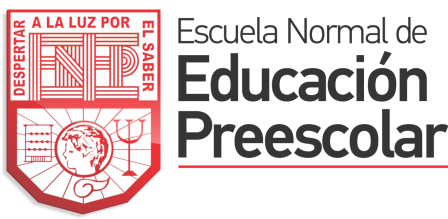 PROYECTO SOCIAL Y CIENTÍFICO
FEBRERO 2017
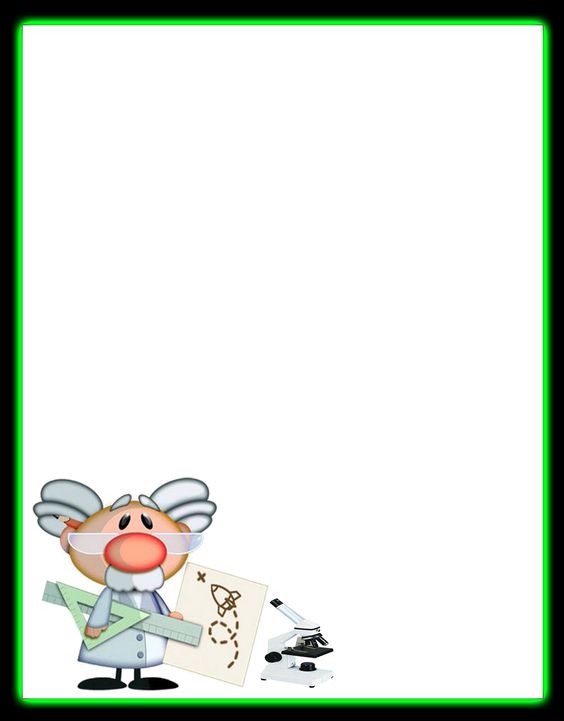 LA CONDUCCIÓN DE LA 
ENSEÑANZA MEDIANTE 
PROYECTOS SITUADOS
CAPITULO 2
DIAZ BARRIGA
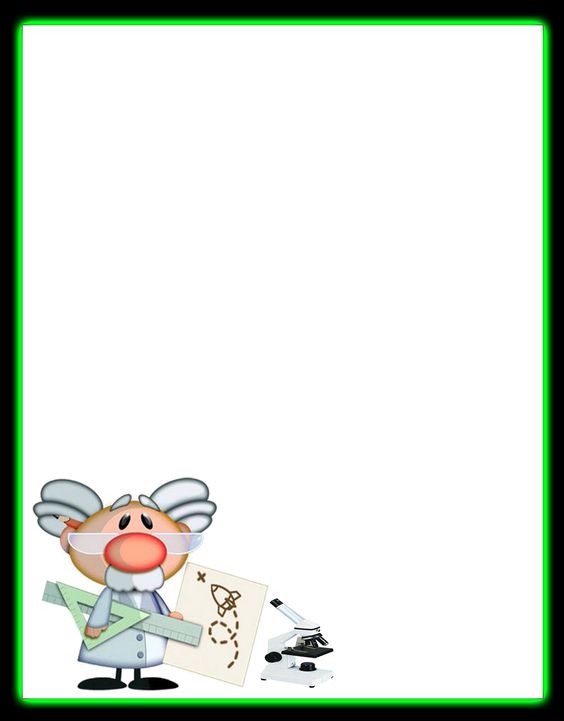 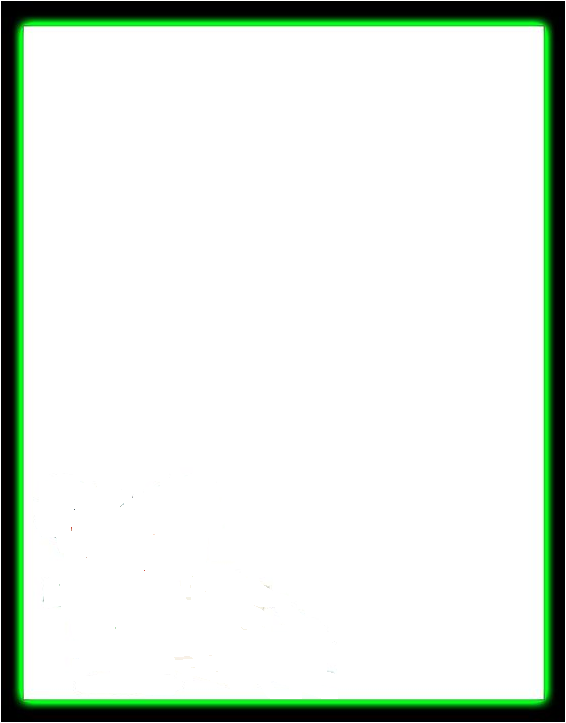 Varios autores consideran que manejar proyectos y  colaborar en ellos, 
son una forma idónea de acción colectiva, es uno de los aprendizajes más significativos que puede lograr una persona, pues incide en la construcción de una identidad personal sólida y  en la preparación para el trabajo colectivo y de la ciudadanía.

El aprendizaje por proyectos es un aprendizaje experiencial, pues se aprende al hacer y reflexionar sobre lo que se hace en contextos con prácticas situadas y auténticas, con actividades propositivas. 

Debe ofrecerse situaciones que lo conduzcan a un crecimiento continuo, por medio de la interacción de las condiciones objetivas o sociales,  entre el entorno físico y social, con las necesidades, intereses, experiencias y conocimientos previos del alumno.(Dewey)
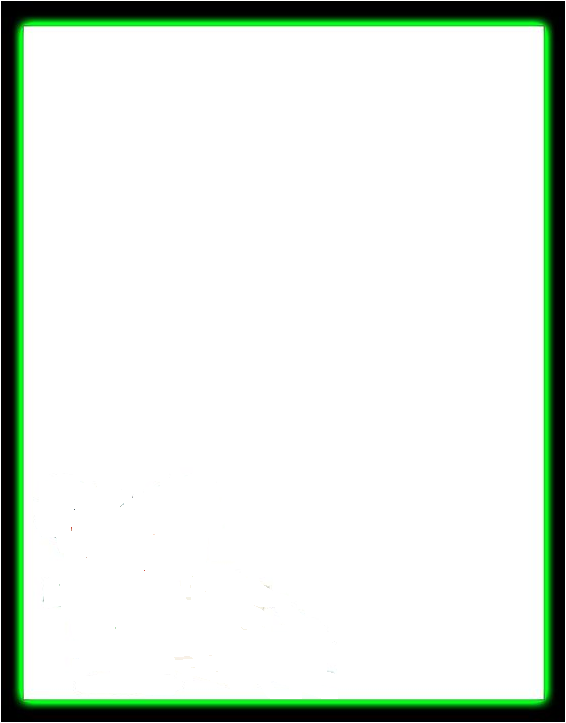 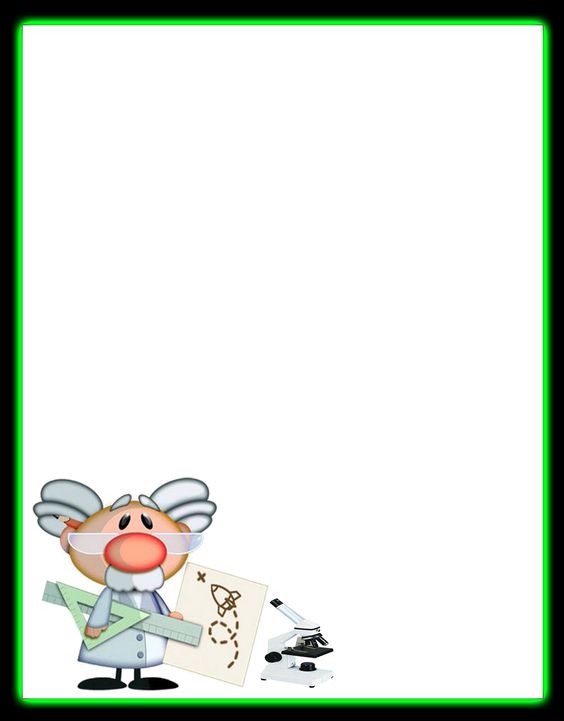 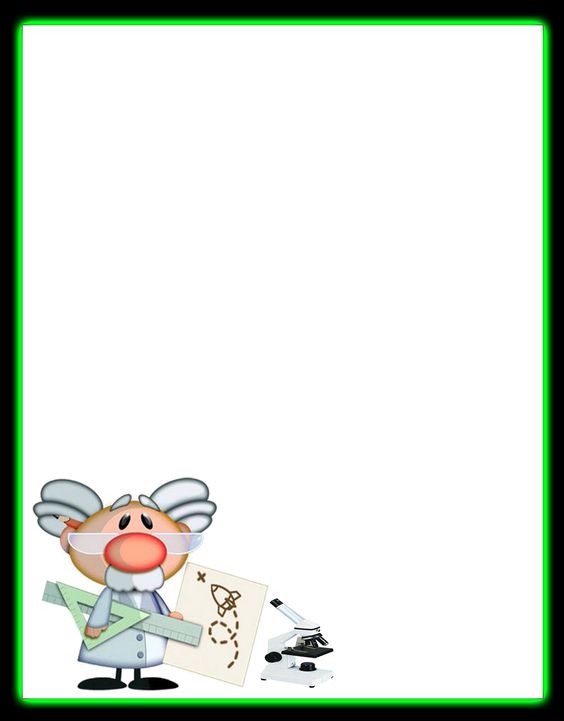 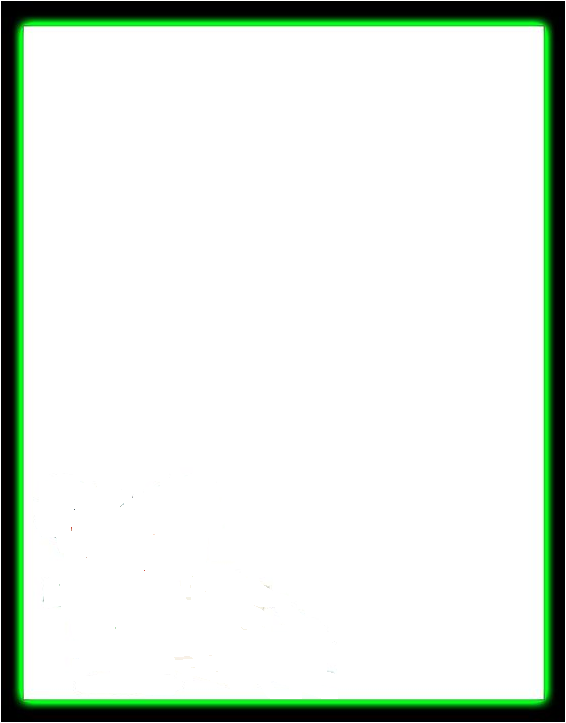 RECONSTRUCCIÓN DE SU PENSAMIENTO Y PRÁCTICA
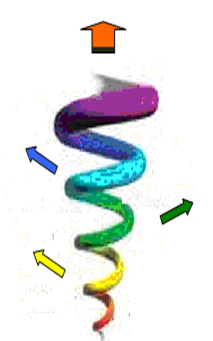 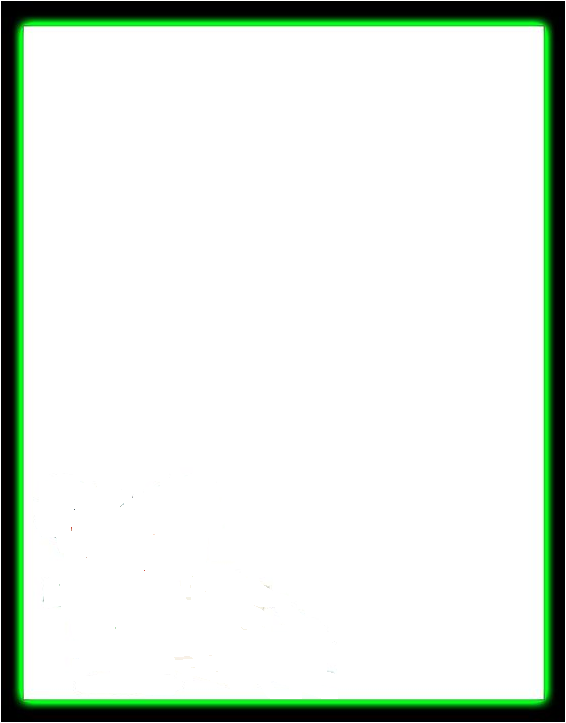 REFLEXIÓN
ACCIÓN
PENSAMIENTO
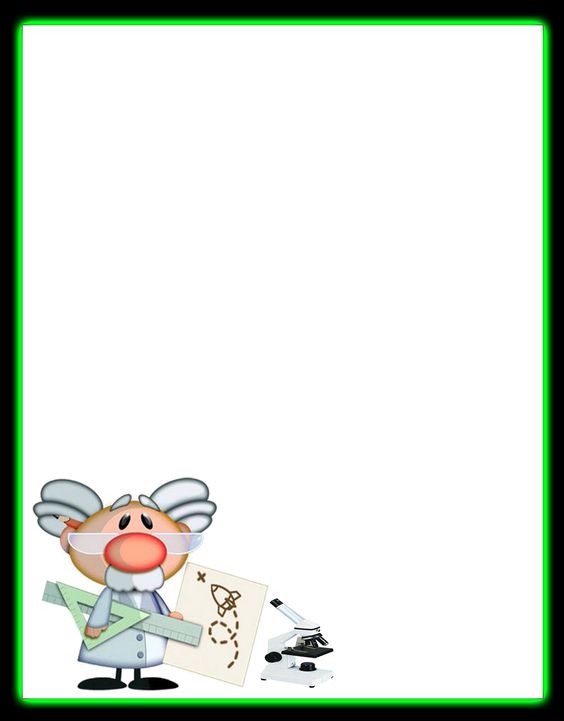 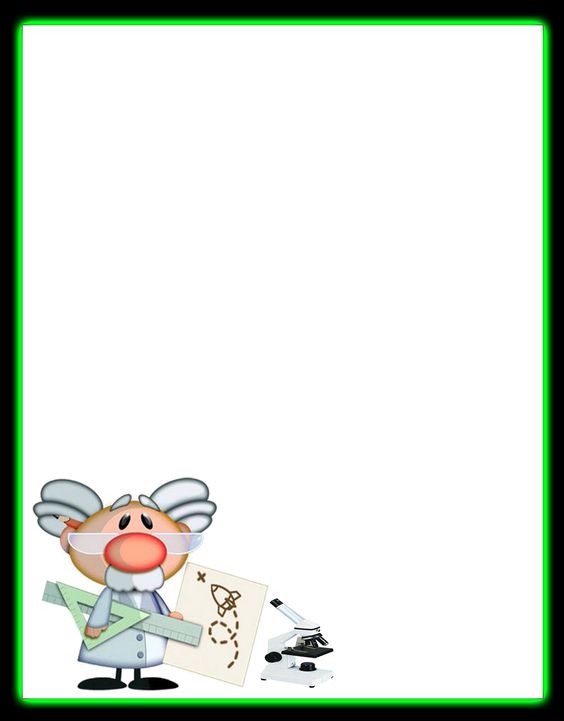 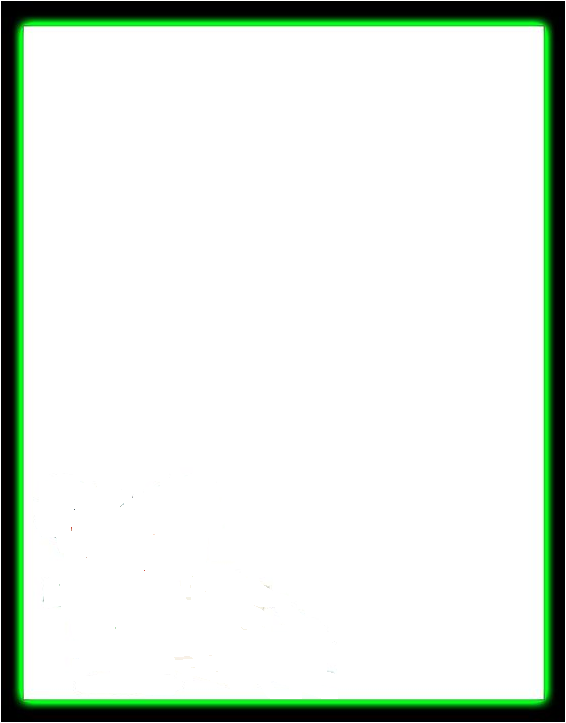 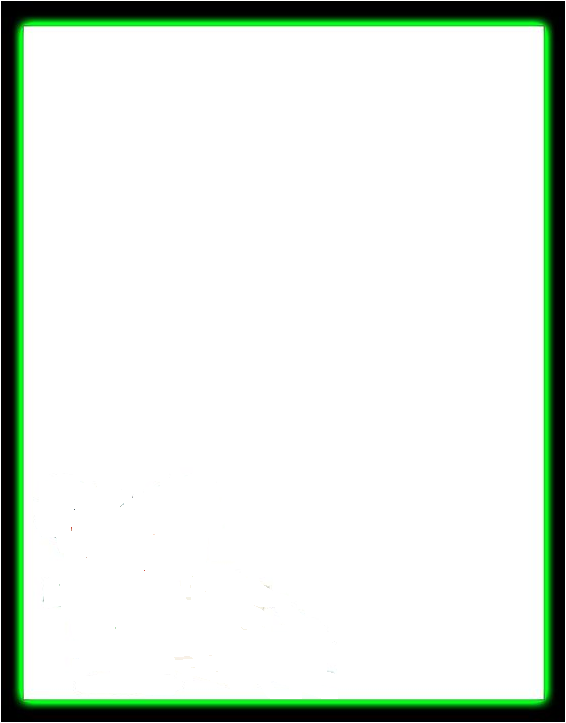 4 tipos de proyecto: Kilpatrick (1921)
Propósito es hacer o efectuar algo a través de la experiencia
(poema, escultura)
Apropiación propositiva y placentera de una experiencia
( observar una obra)
Propósito dominante: resolver un problema, acertijo o dificultad intelectual
Propósito es adquirir un grado de conocimiento o habilidad
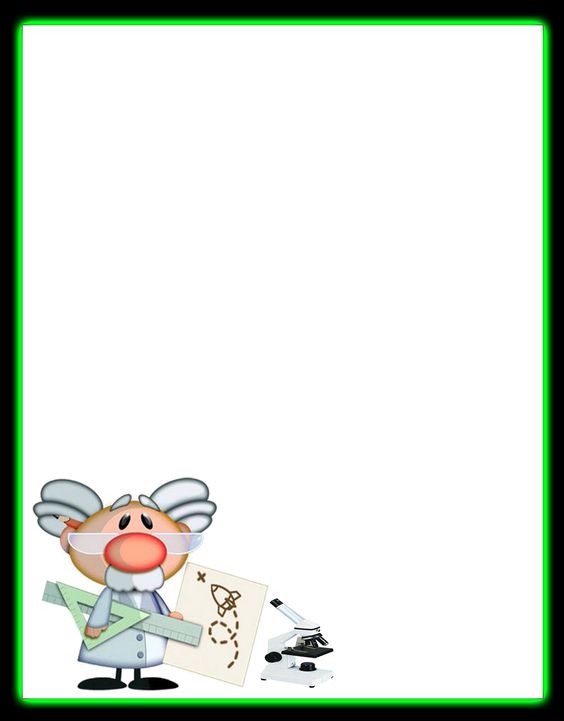 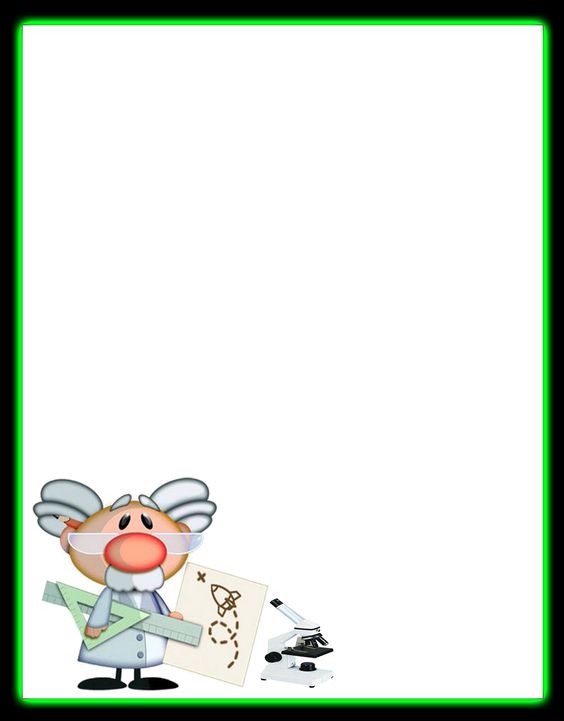 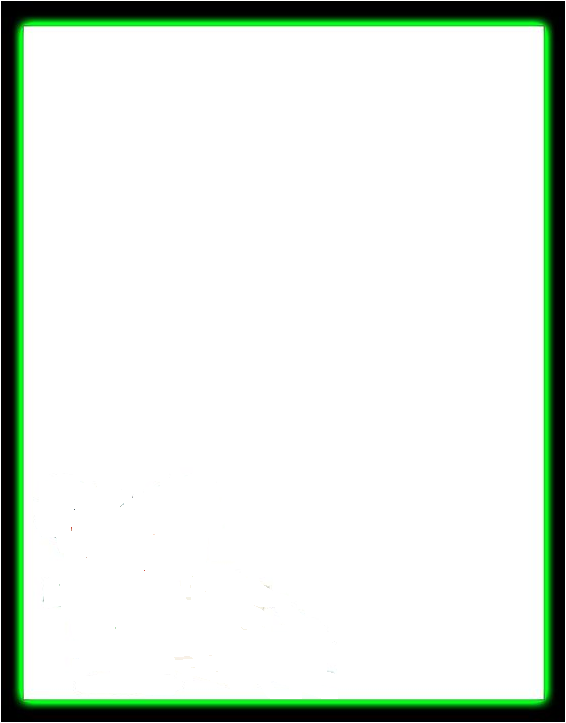 actividades concretas                  Resolver un problema
   PROYECTO       interrelacionadas                         Producir algo
     3 visión                coordinadas entre sí                       Satisfacer una necesidad
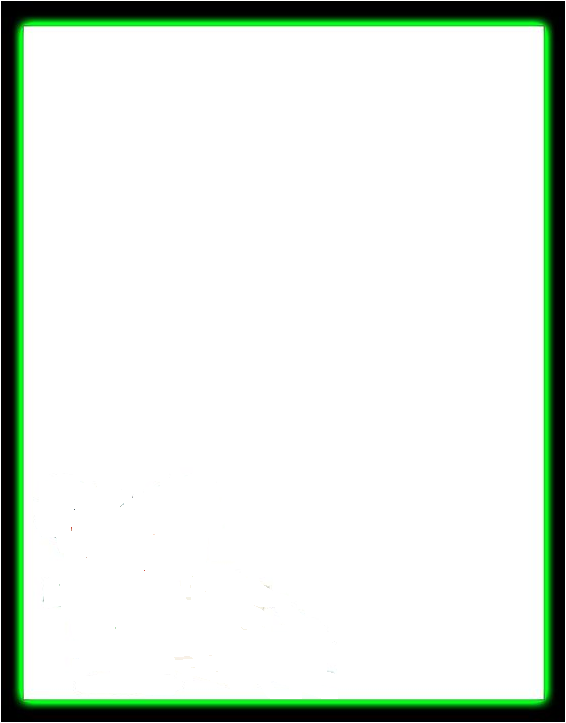 ecológica
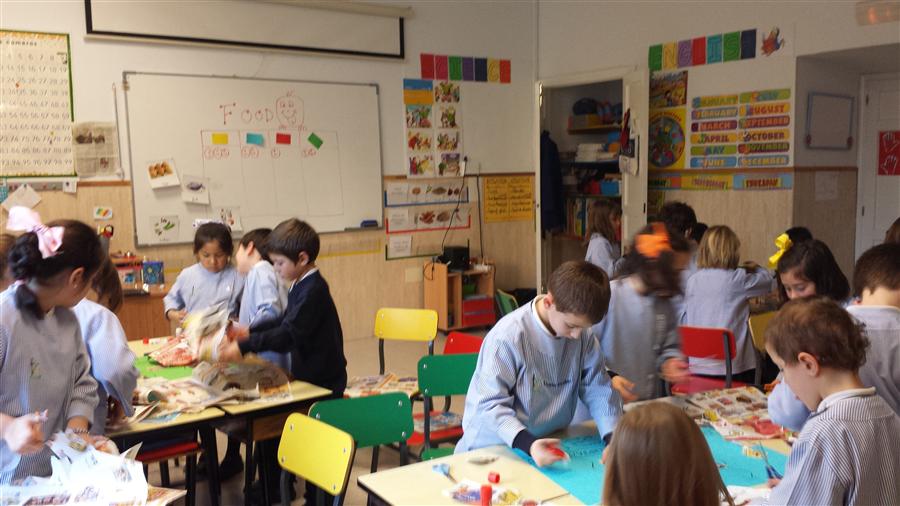 sistémica
multidimensional
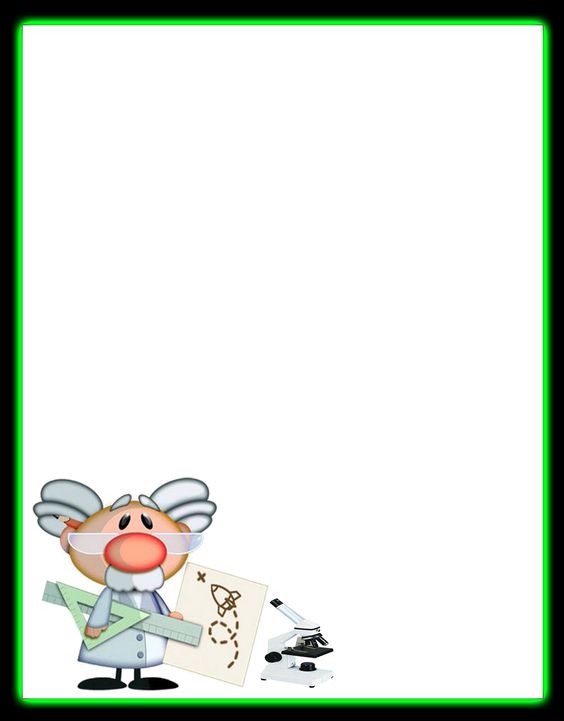 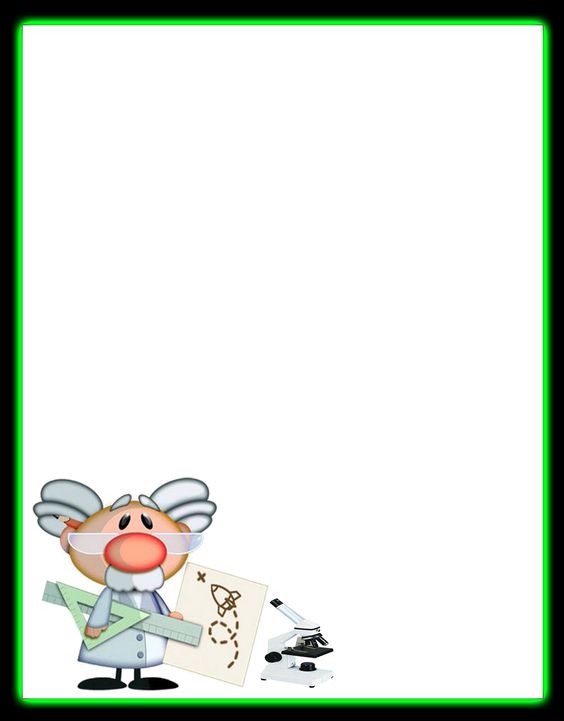 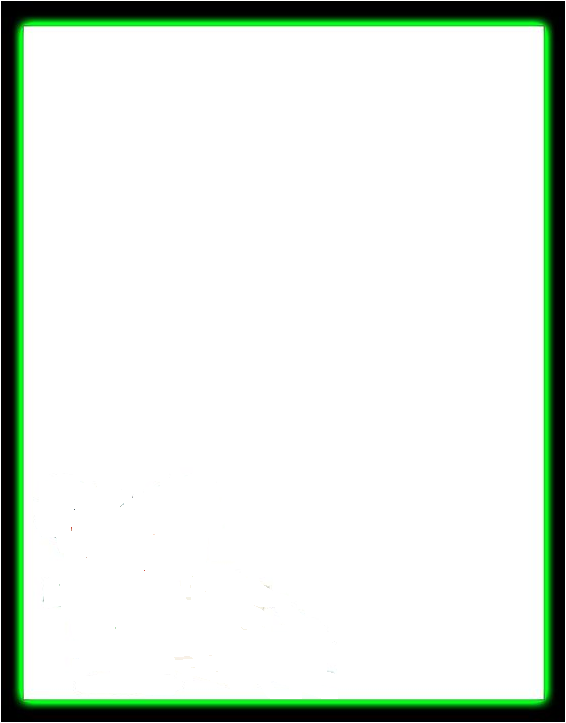 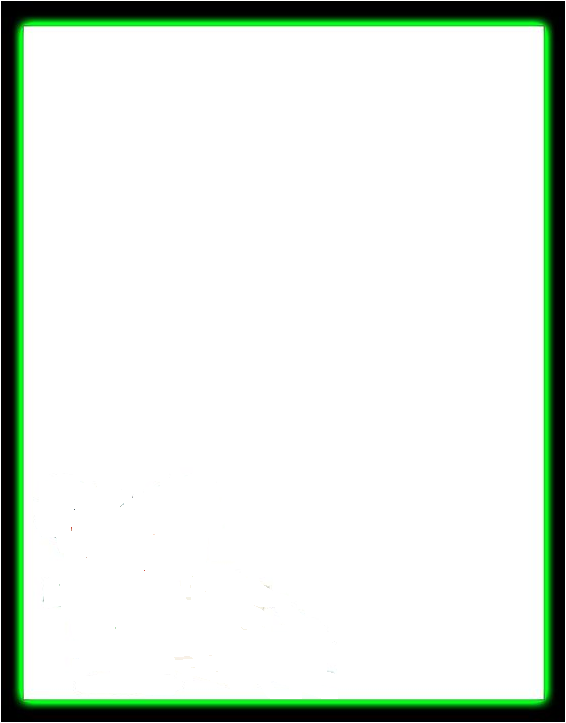 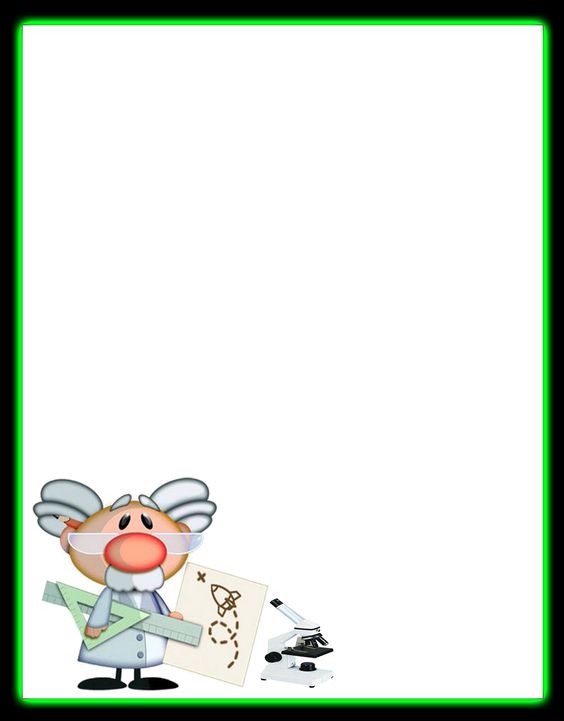 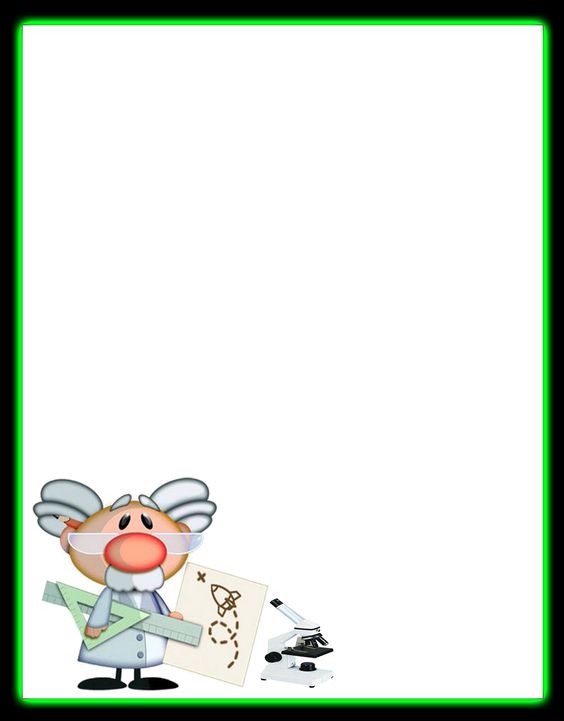 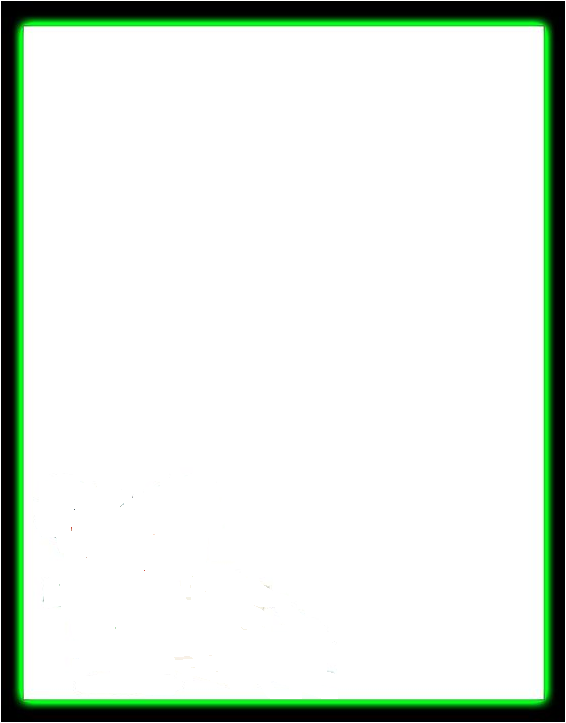 PARA LA DEFINICIÓN Y AFRONTAMIENTOS DE PROBLEMAS “VERDADEROS”
(toma de conciencia de lo que sabe, capacidad de utilizar y generar nuevos saberes)
PARA LA COOPERACIÓN Y EL TRABAJO EN RED
(saber escuchar, formular preguntas, tomar decisiones, ofrecer y pedir ayuda, distribuir tareas y coordinarlas)
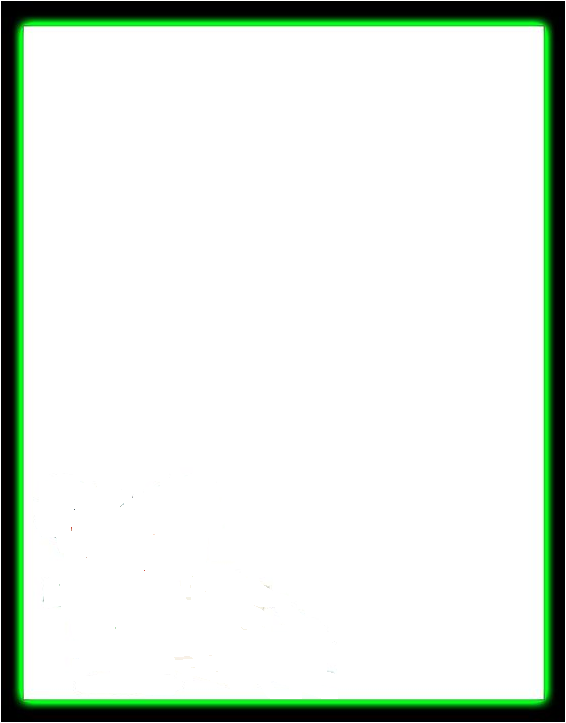 Competencia:  movilizar un conjunto  de saberes, capacidades, informaciones, para solucionar con pertinencia y eficacia una serie de situaciones (Perrenoud)
PARA LA COMUNICACIÓN ESCRITA Y ORAL
(pasos a seguir, exposiciones)
PARA LA AUTOEVALUACIÓN
(espontánea o solicitada, análisis reflexivo, logros, limitaciones)
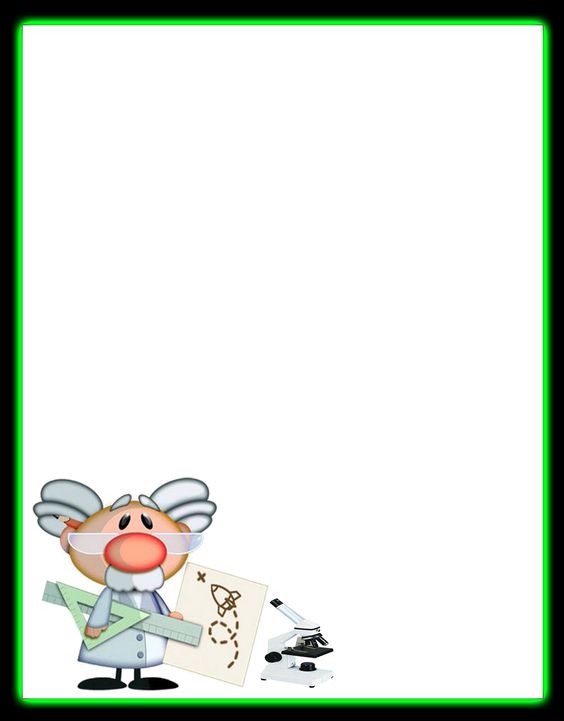 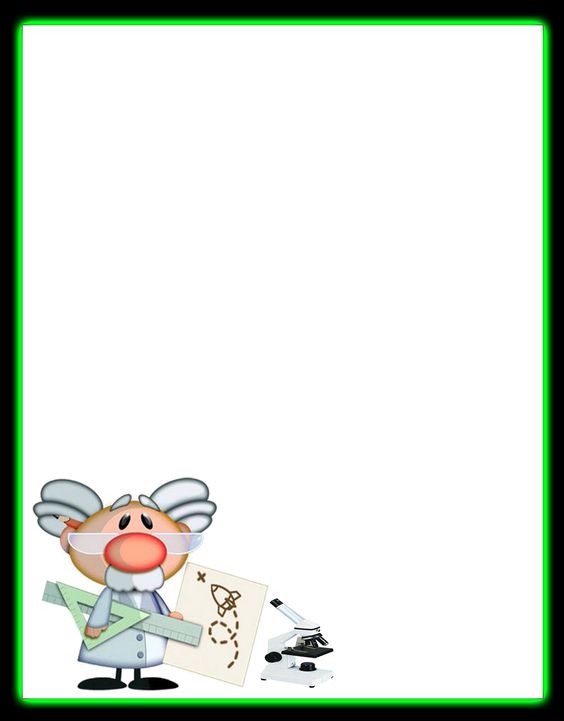 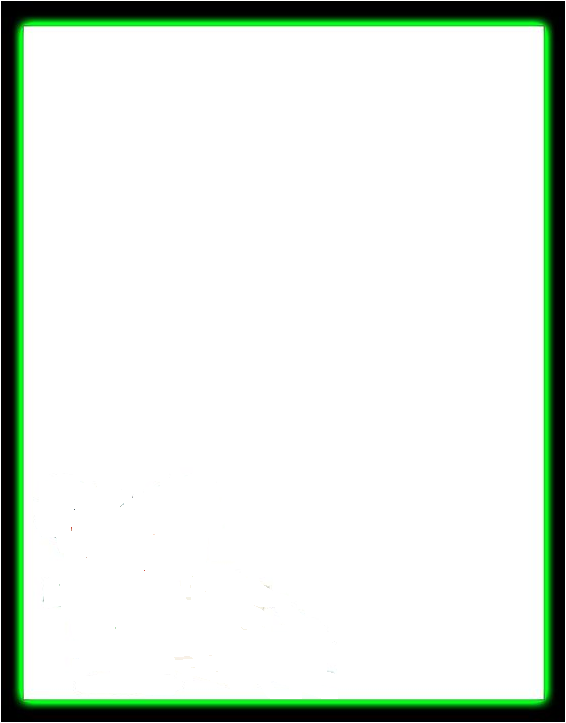 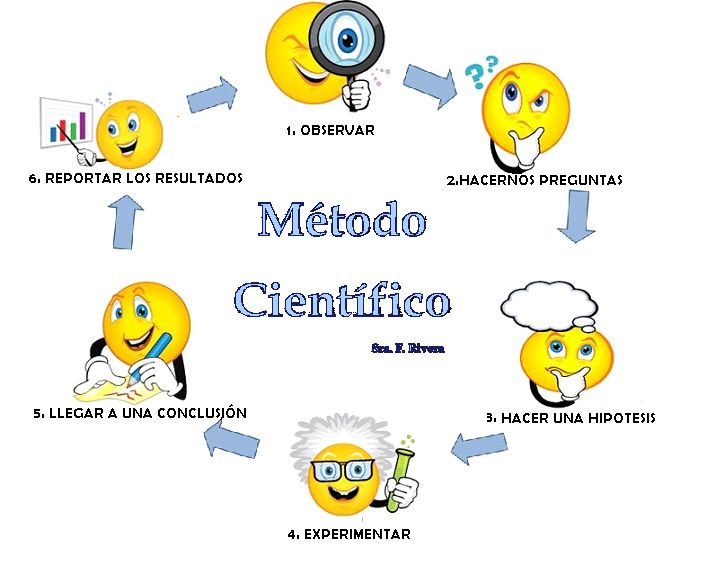 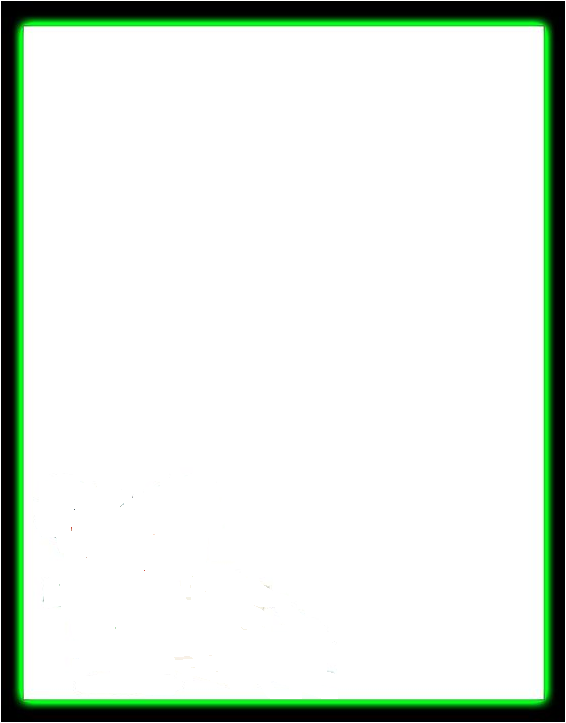 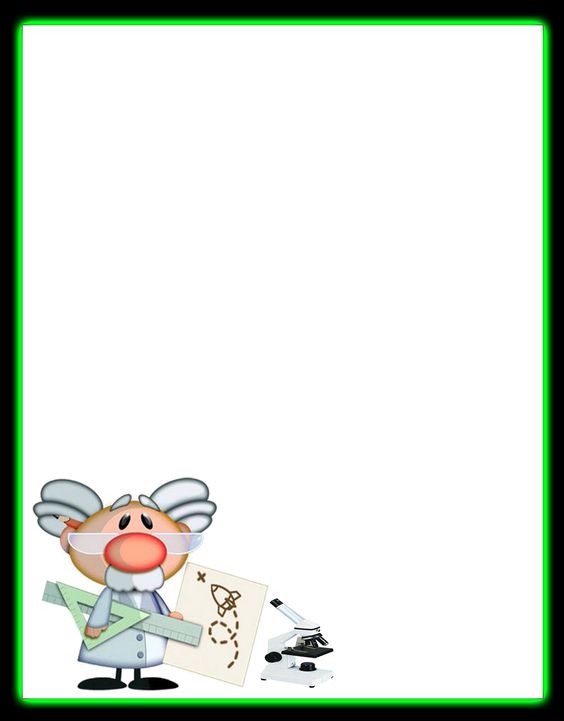 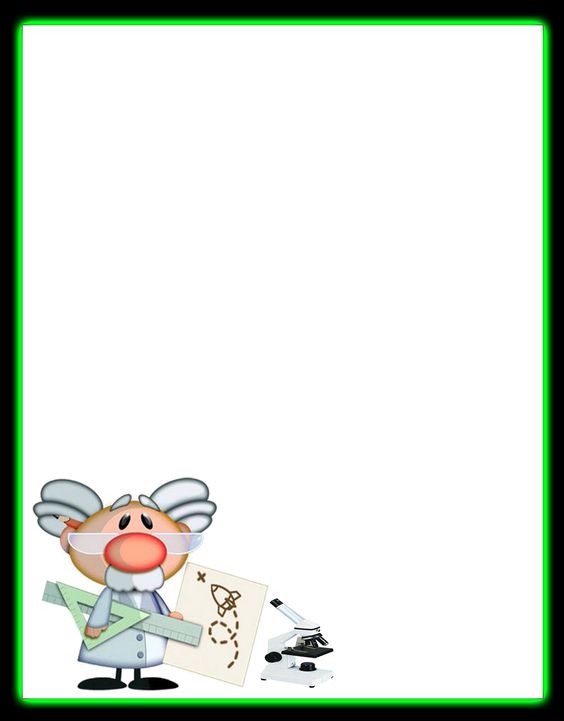 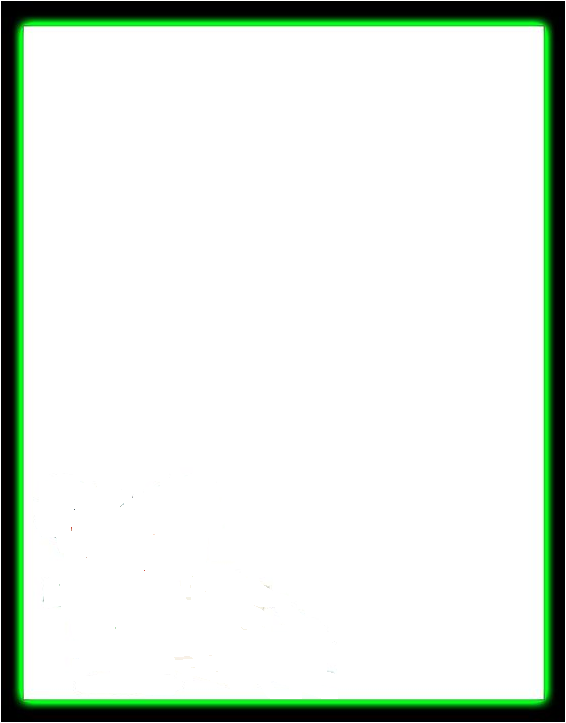 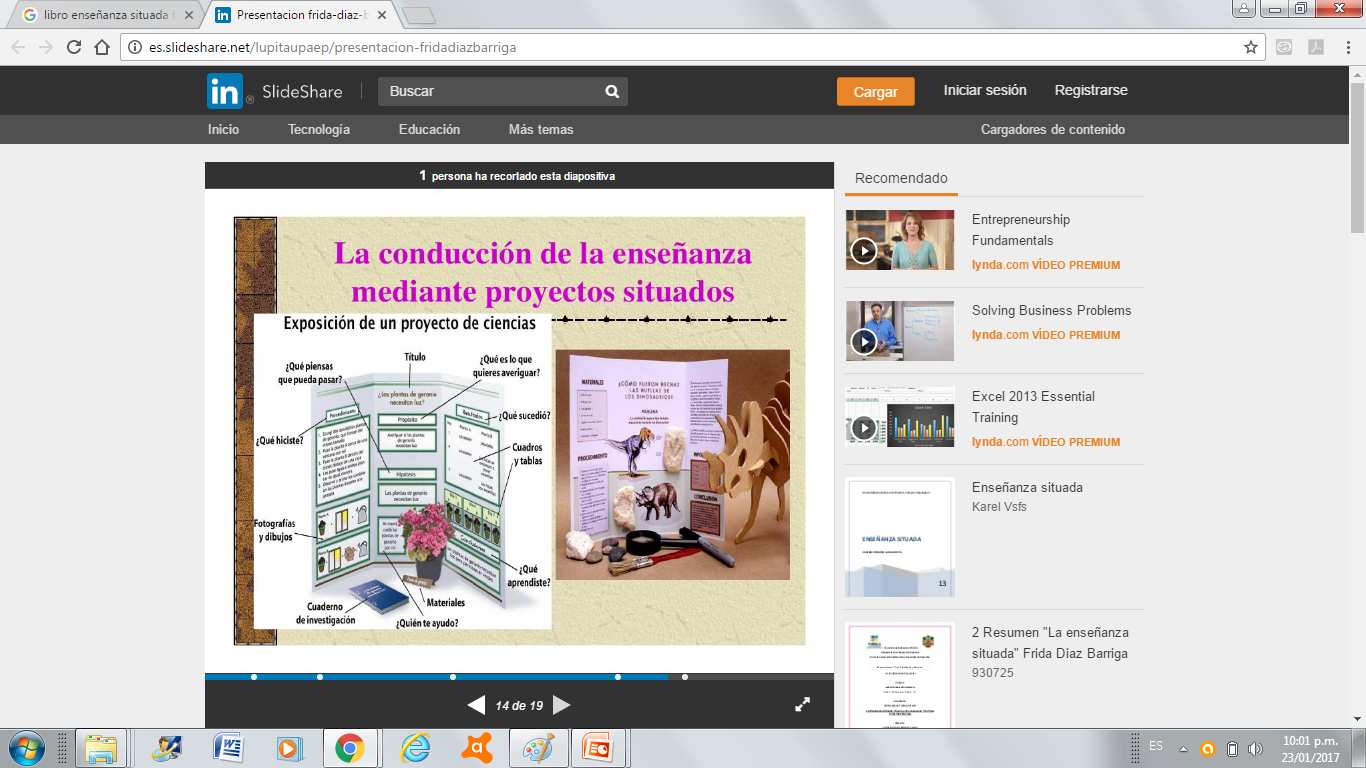 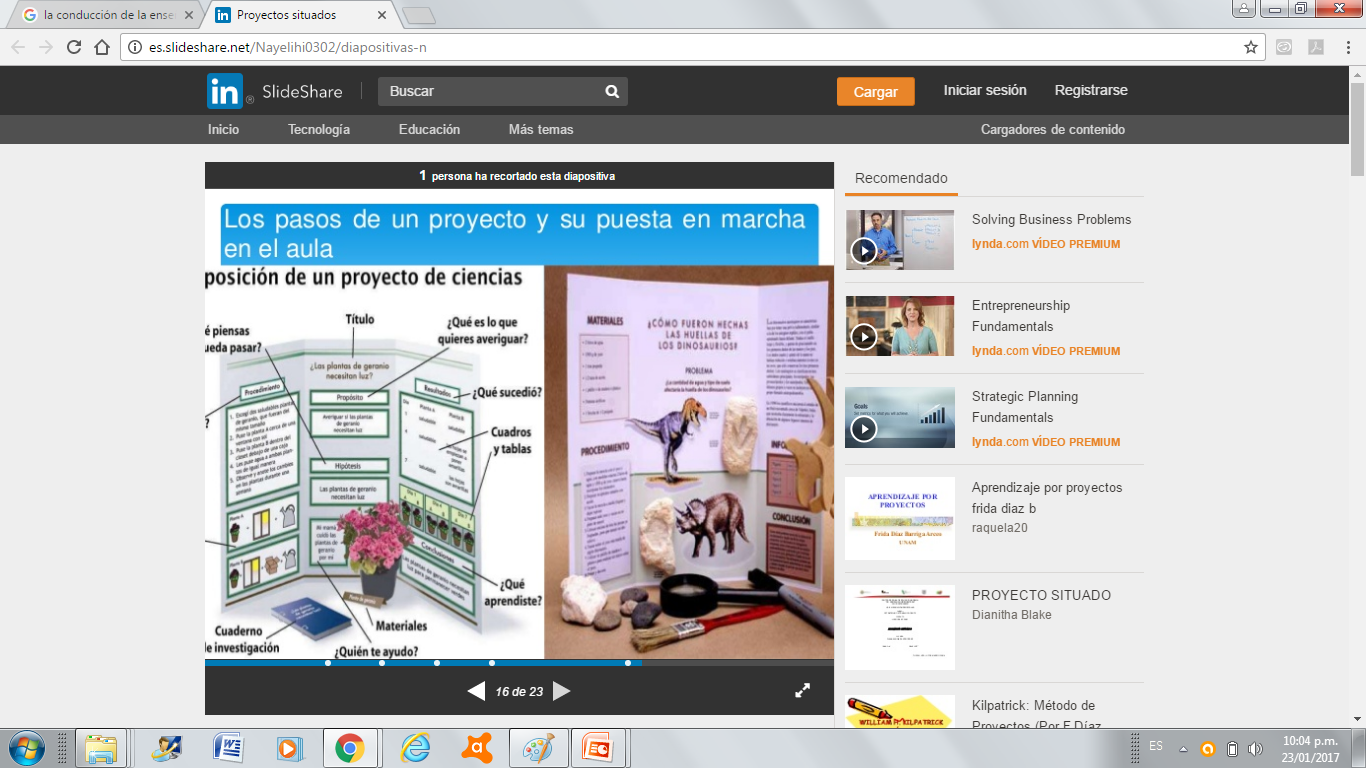 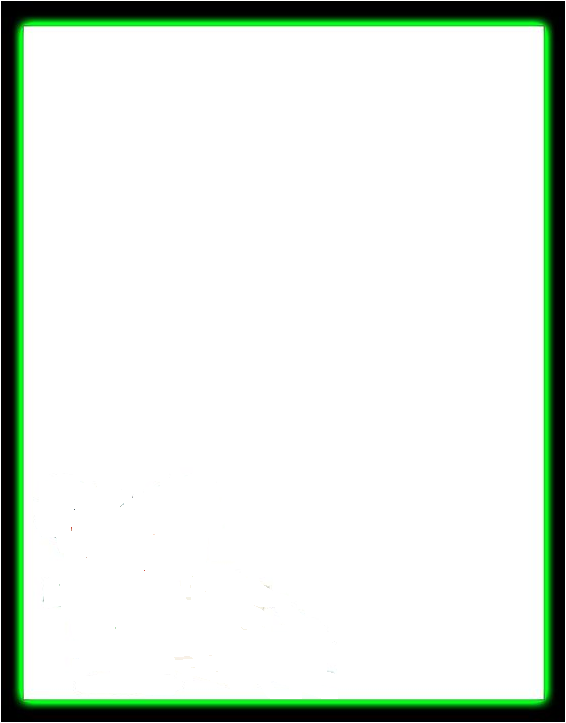 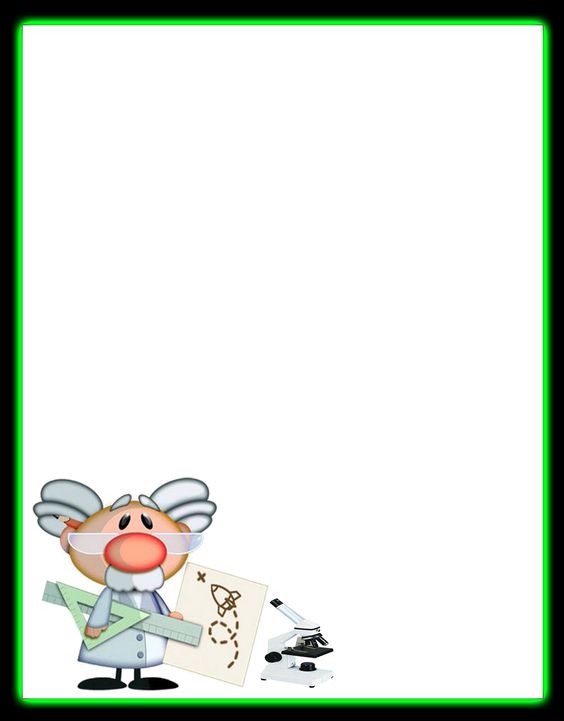 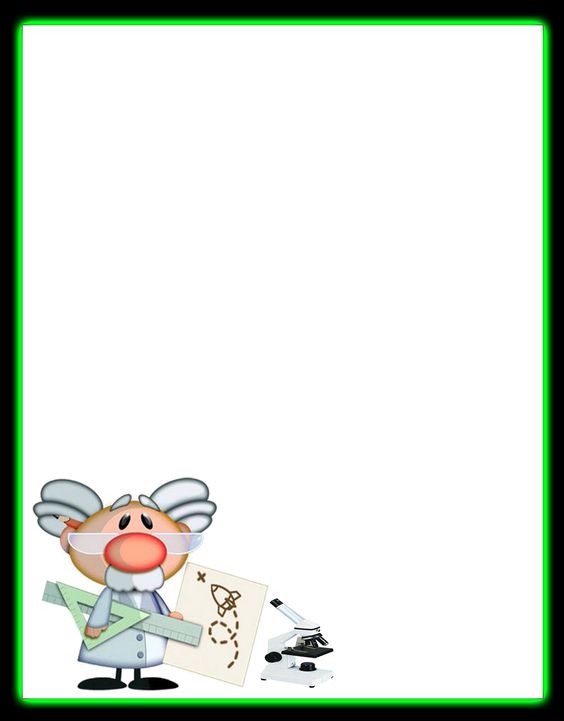 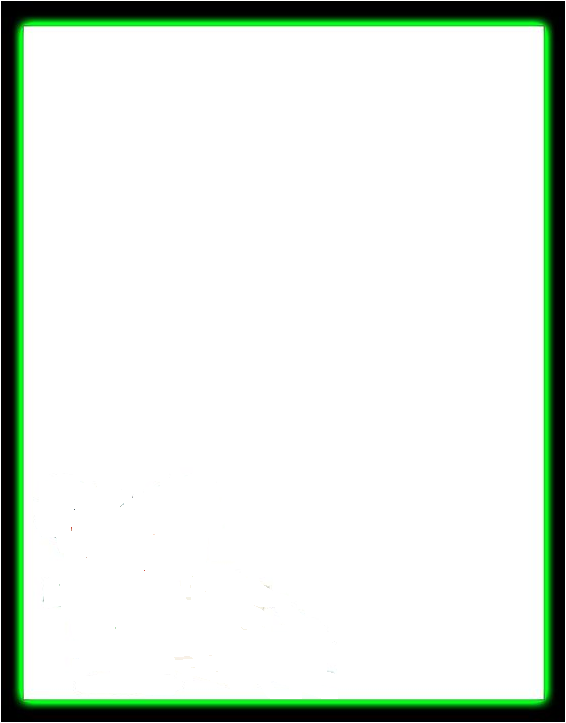 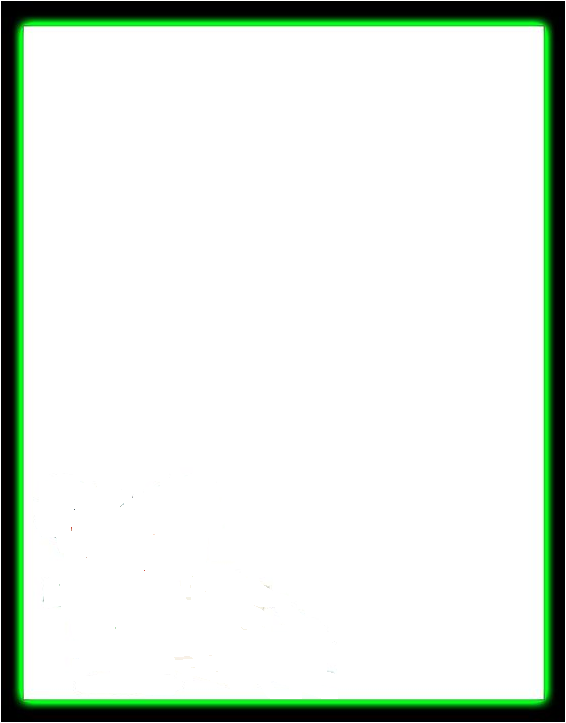 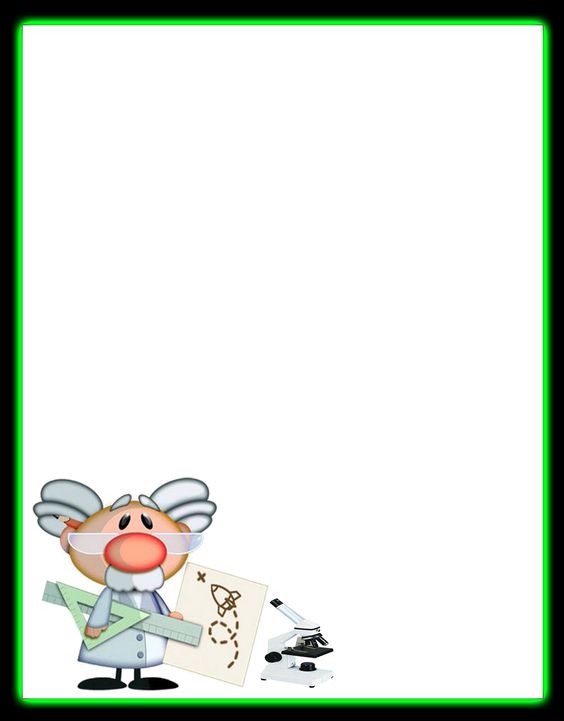 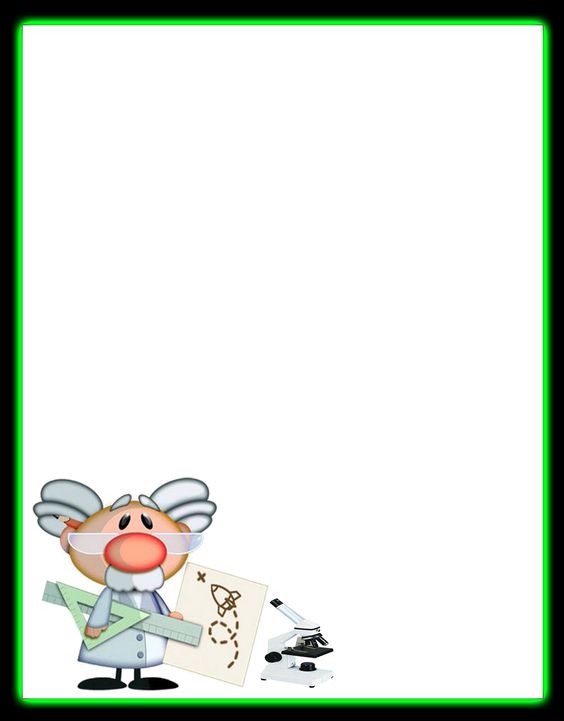 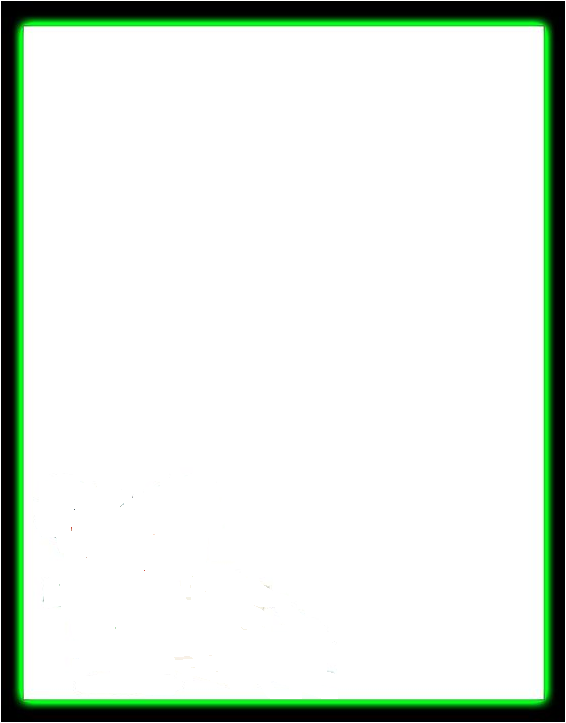 FORMATO PARA LA EVALUACIÓN DEL PROYECTO
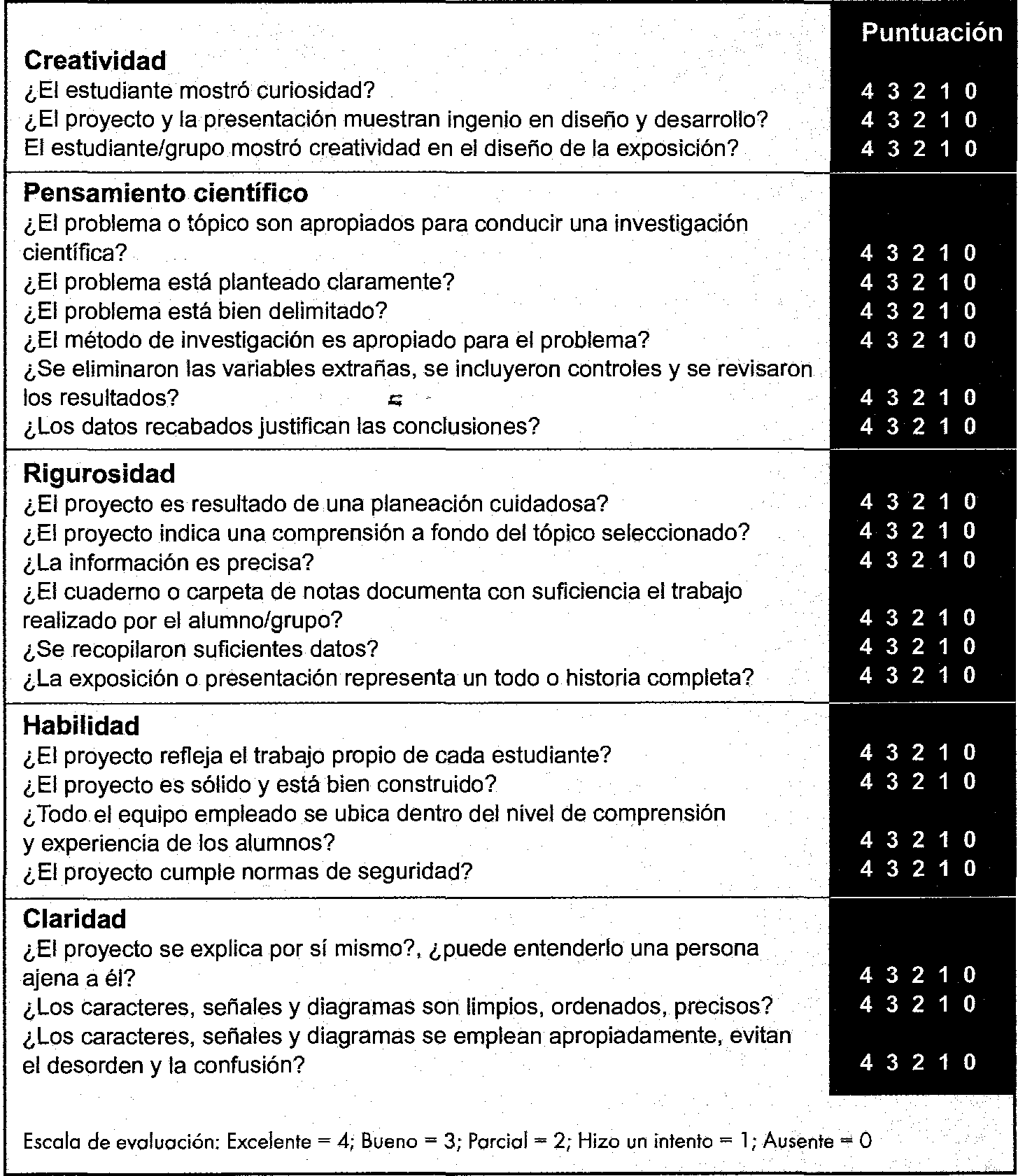 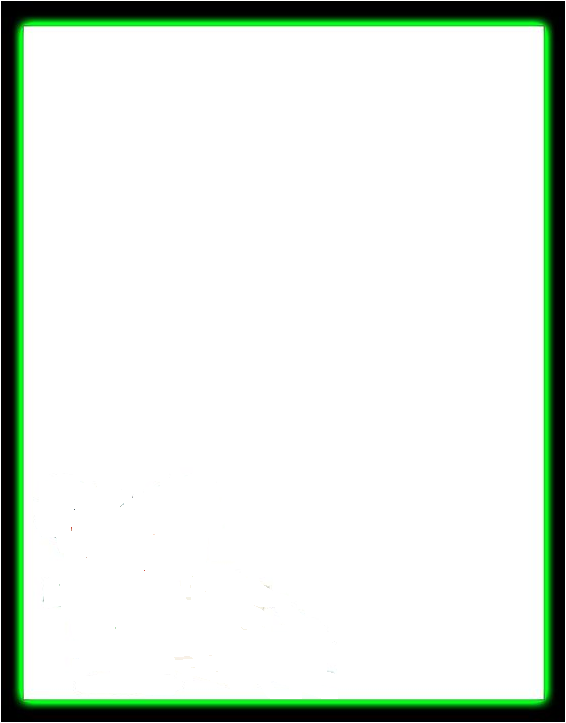 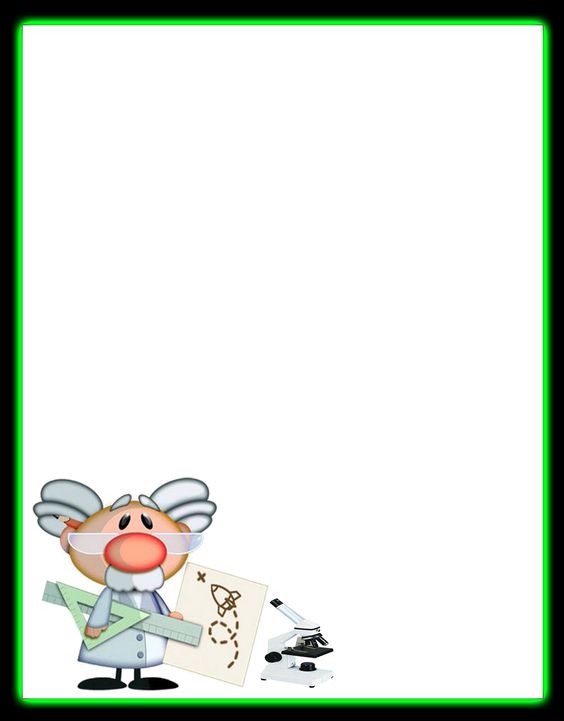 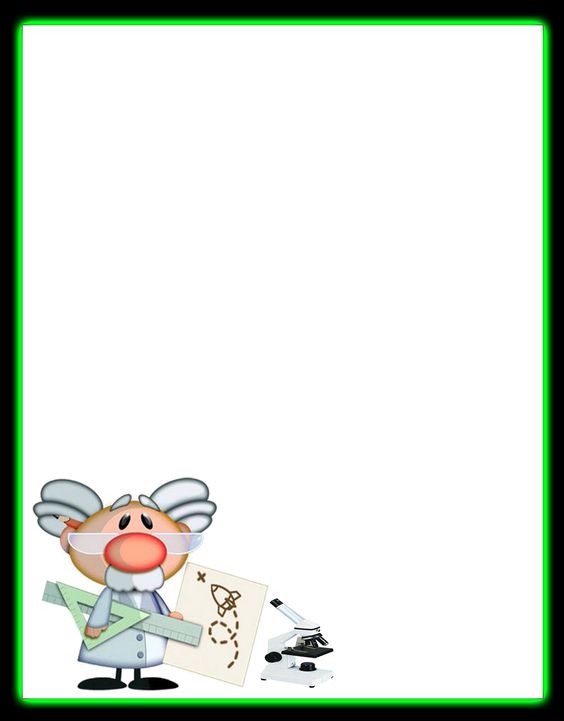 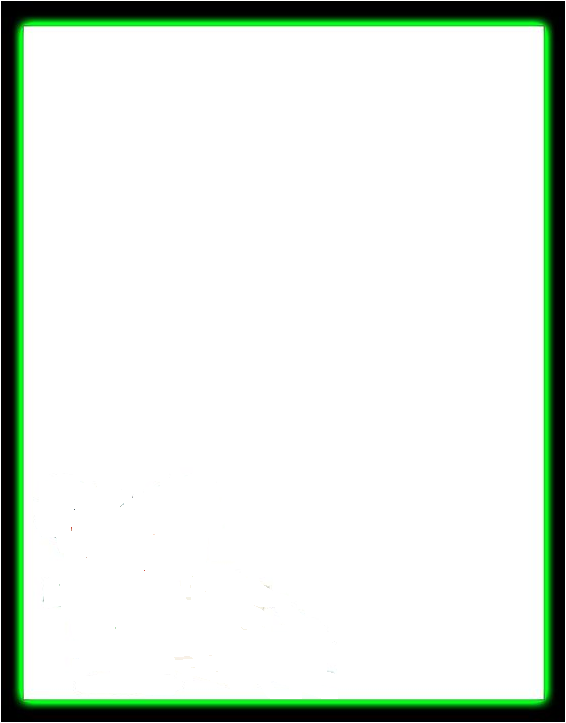 PREGUNTAS ESENCIALES PARA EL PROYECTO CULTURAL Y SOCIAL
(Basado en Ander Egg  y Aguilar 1998)
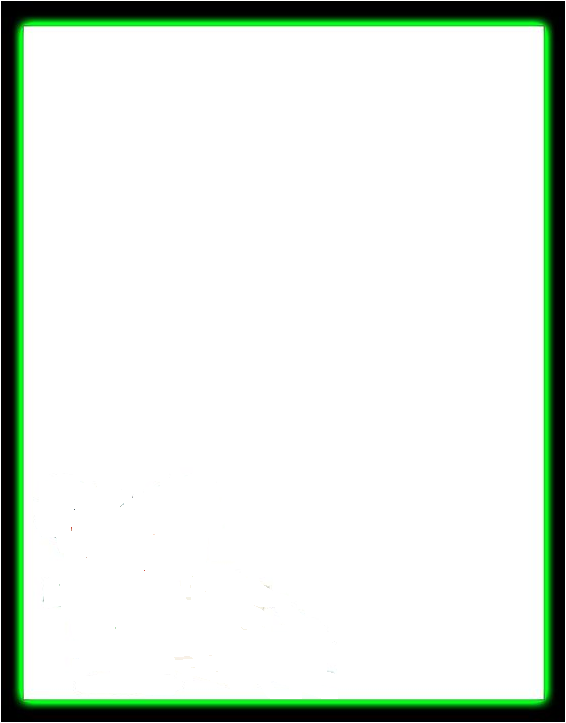 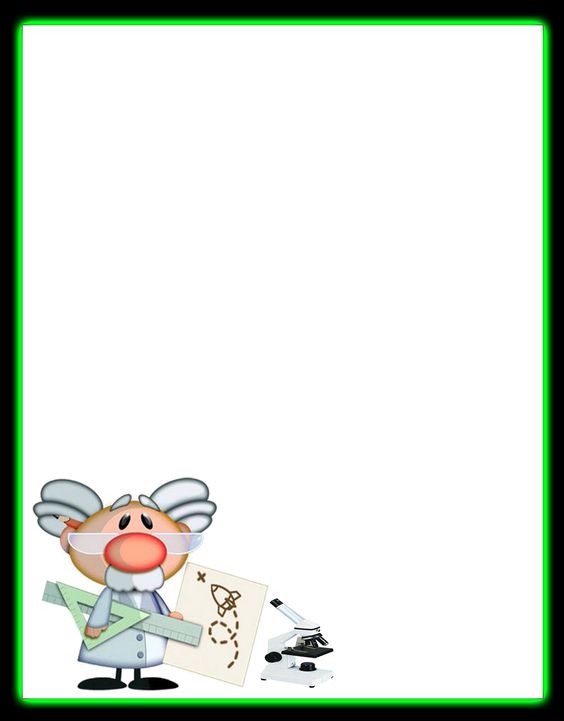 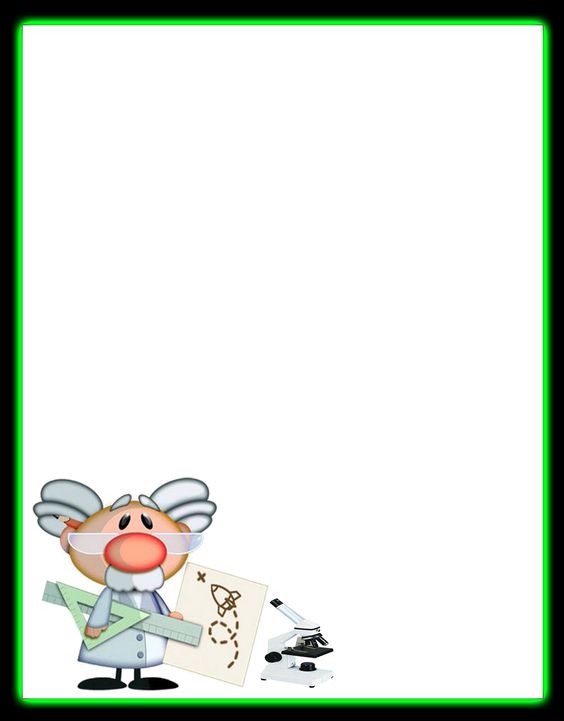 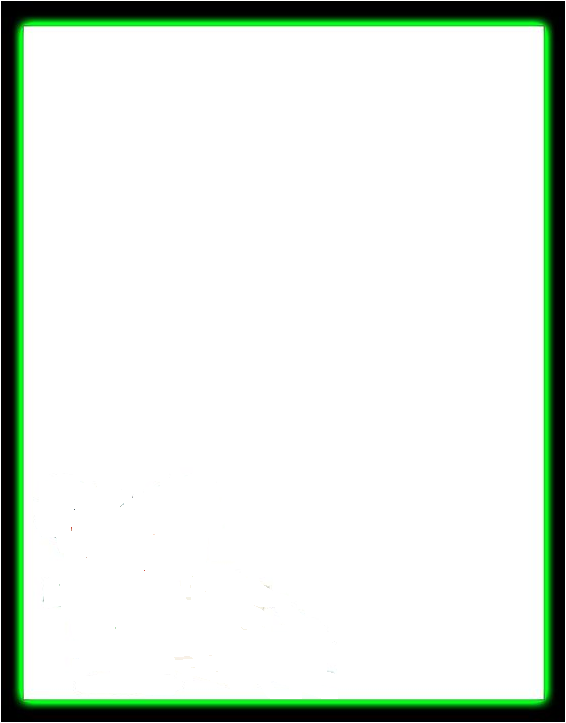 PLANEACIÓN PROYECTO CIENTÍFICO
PLANEACIÓN PROYECTO CIENTÍFICO
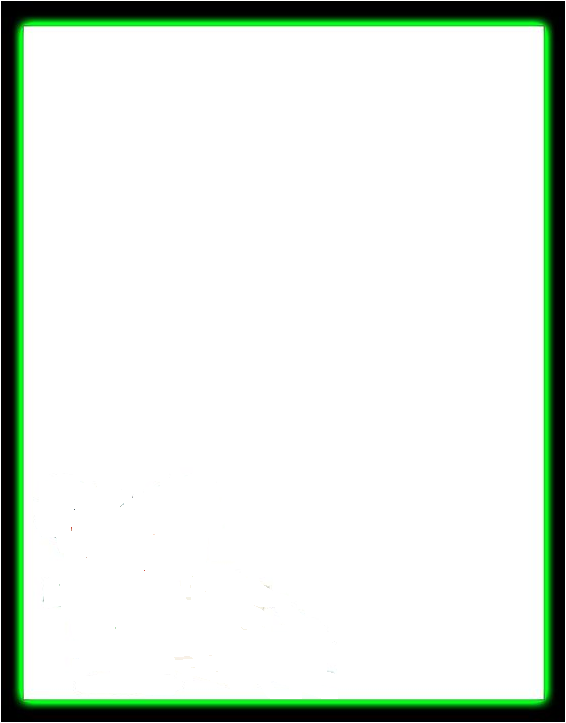 OBSERVACIONES
______________________________________________________________________________________________________________________
______________________________________________________________________________________________________________________


________________________________________		_______________________________________
                           Firma de la educadora    	                                                                                      Firma de la alumna
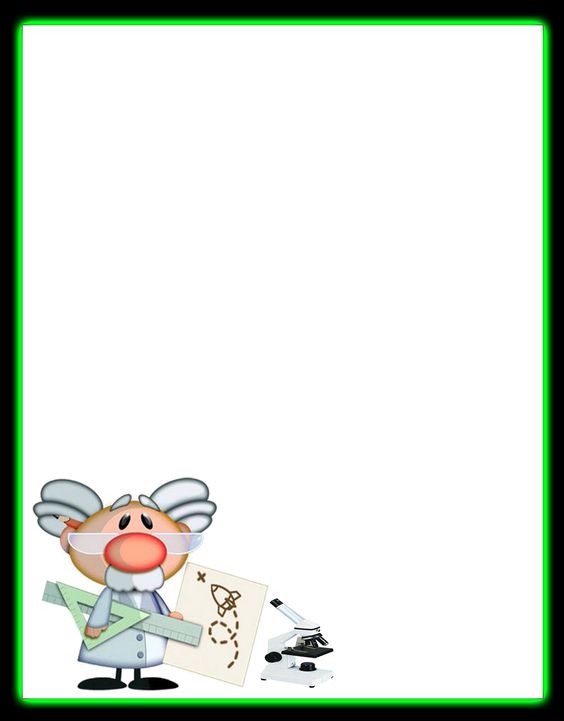 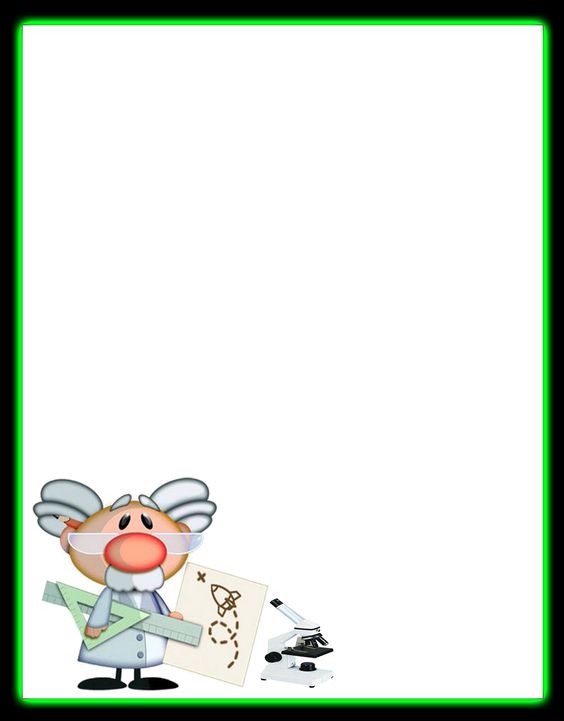 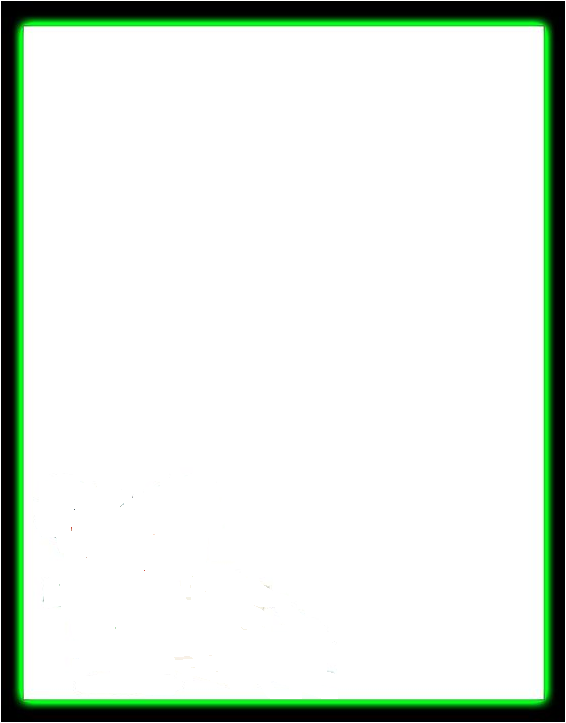 PLANEACIÓN PROYECTO SOCIAL
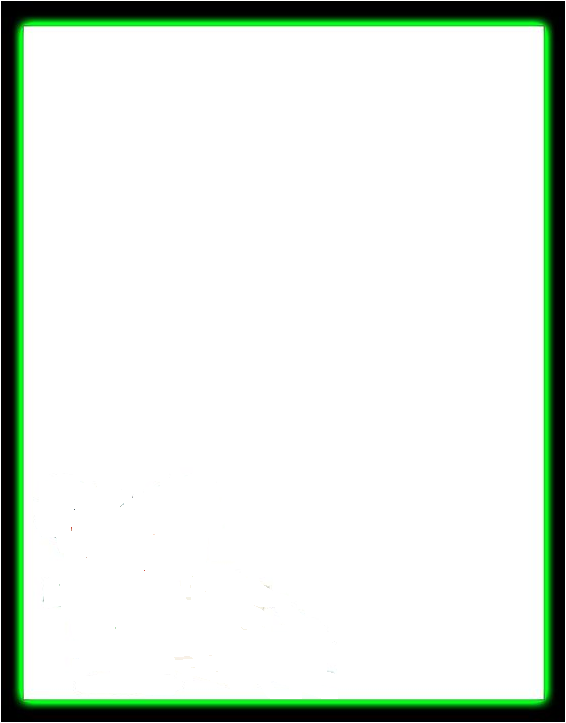 OBSERVACIONES
______________________________________________________________________________________________________________________
______________________________________________________________________________________________________________________


________________________________________		_______________________________________
                           Firma de la educadora    	                                                                                      Firma de la alumna
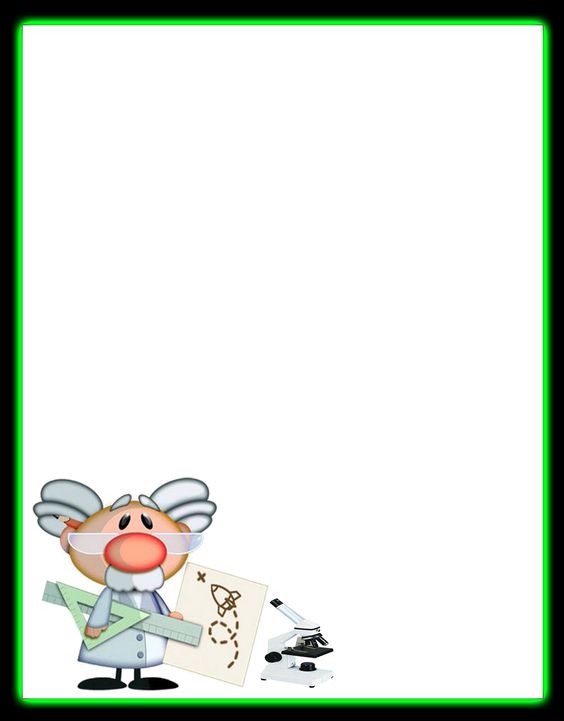 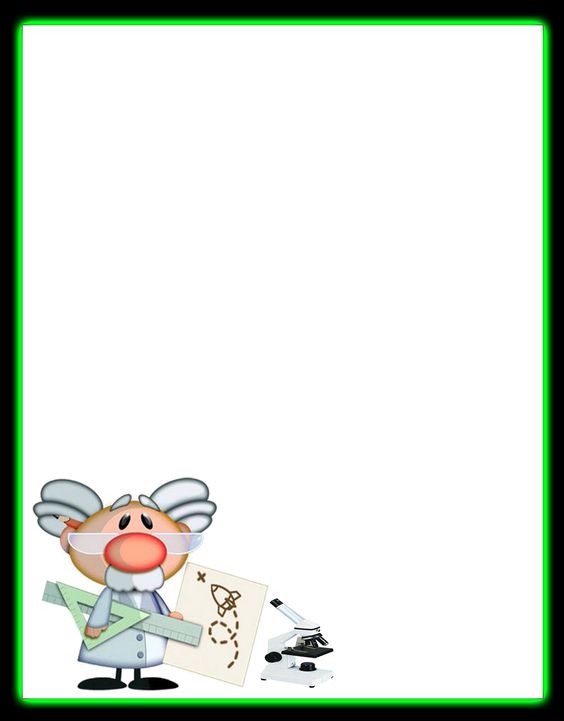 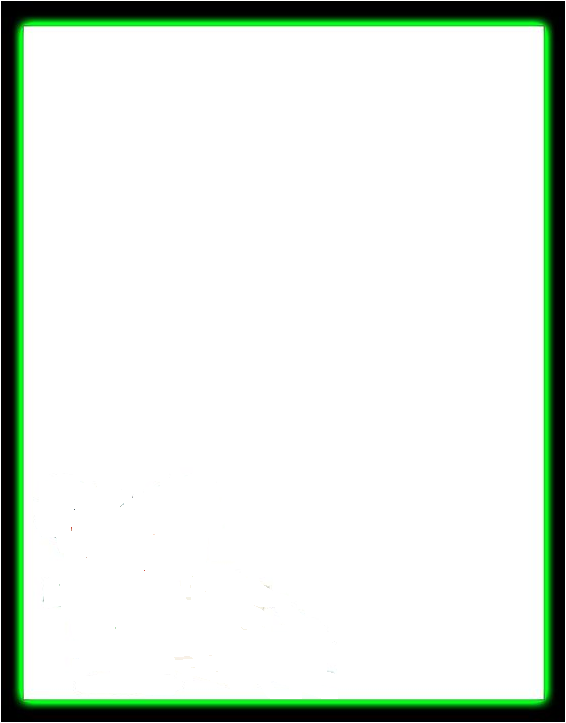 ELEMENTOS DEL FORMATO DE EXPOSICIÓN DE PROYECTO CIENTÍFICO
1.- TÍtulo (Nombre del proyecto)
2.- Propósito (en base a lo que se quiere lograr con el proyecto, lo que se quiere demostrar)
3.- Hipótesis (preguntas generadoras previamente elaboradas por el docente, que  permitan obtener información acerca de los saberes previos de los niños con respecto al proyecto a trabajar)
*Nota: solo se registraran las respuestas de los niños en el formato de exposición.
4.-Actividades imágenes acompañadas de texto
5.-Resultados ¿que ocurrió?, la resolución de las hipótesis y el resultado de los experimentos aplicados en el desarrollo de proyecto. 
Es necesario que los experimentos o las observaciones sean registradas por  medio de imágenes
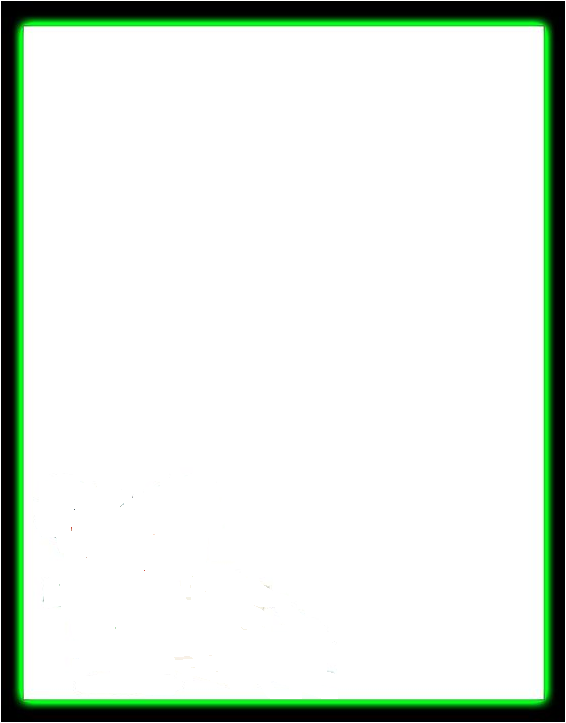 6.- Conclusiones (se debe de tomar en conjunto con los niños para que sean ellos los que expresen que aprendieron del proyecto
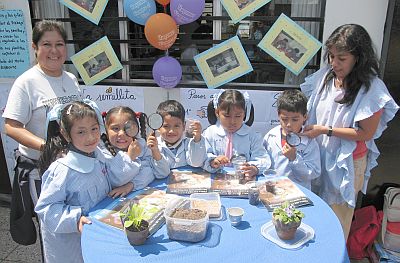 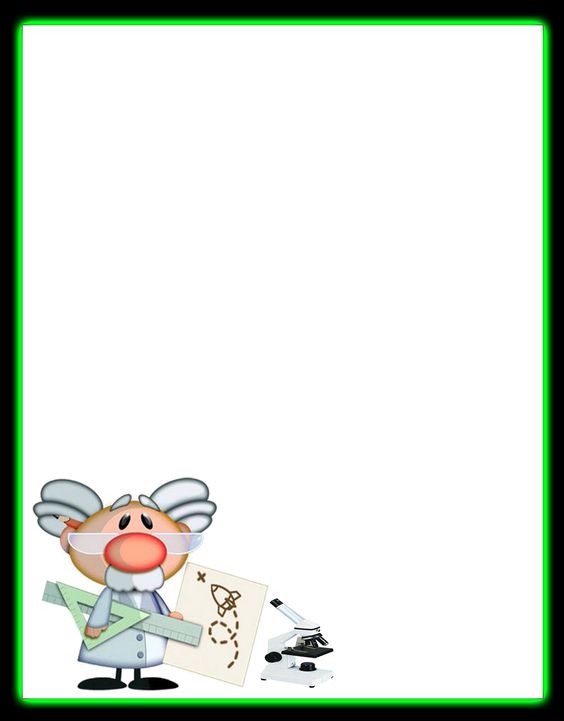 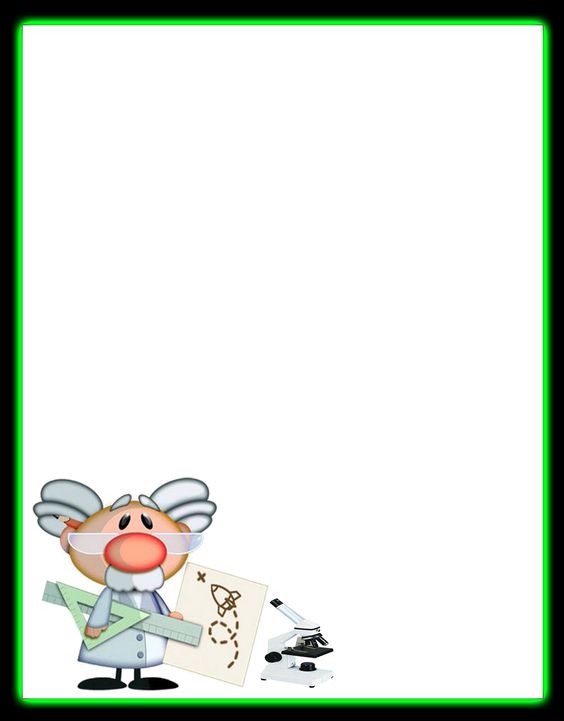 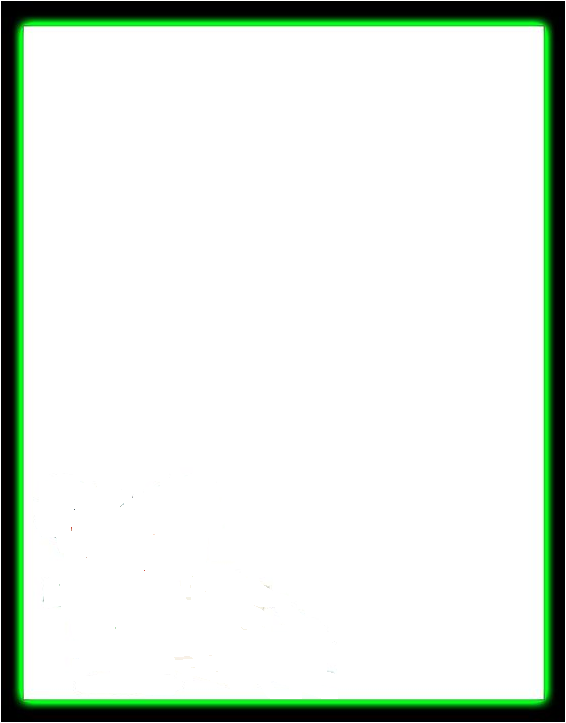 ELEMENTOS DEL FORMATO DE EXPOSICIÓN DE PROYECTO SOCIAL
1.- TÍtulo (Nombre del proyecto)
2.- Propósito (en base a lo que se quiere lograr con el proyecto, lo que se quiere demostrar)
3.- Problema o evento (preguntas generadoras previamente elaboradas por el docente, que  permitan obtener información acerca de los saberes previos de los niños con respecto al proyecto a trabajar)
*Nota: solo se registraran las respuestas de los niños en el formato de exposición.
4.-Actividades imágenes acompañadas de texto
5.-Resultados ¿que ocurrió?
Es necesario que las actividades sean registradas por  medio de imágenes
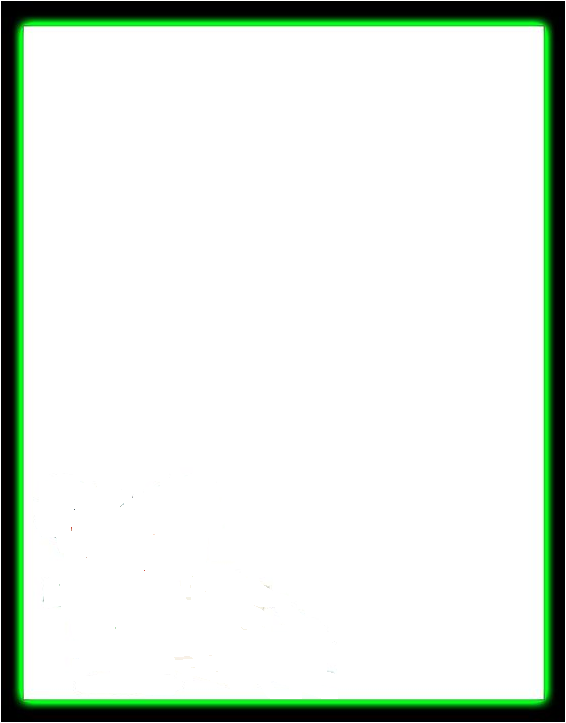 6.- Conclusiones (se debe de tomar en conjunto con los niños para que sean ellos los que expresen que aprendieron del proyecto
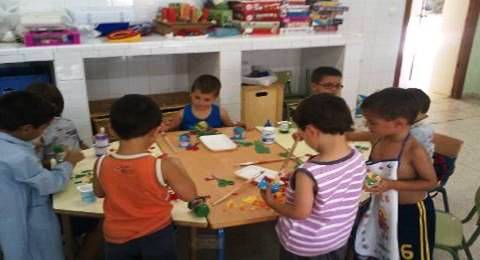 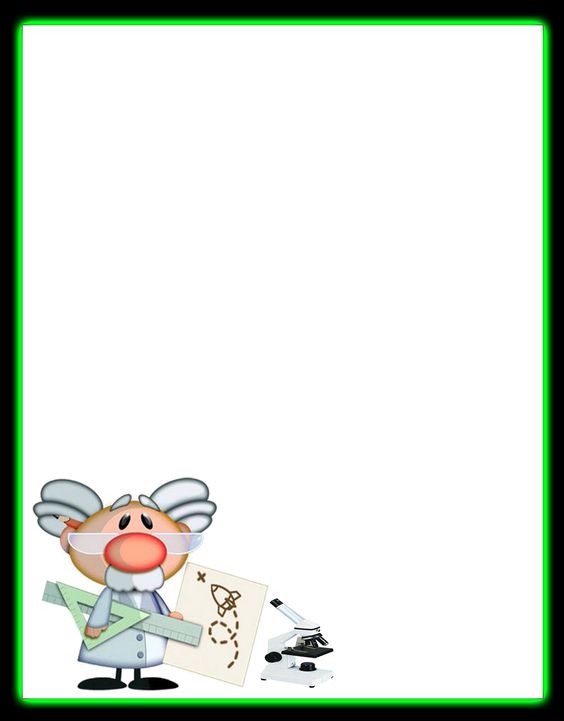 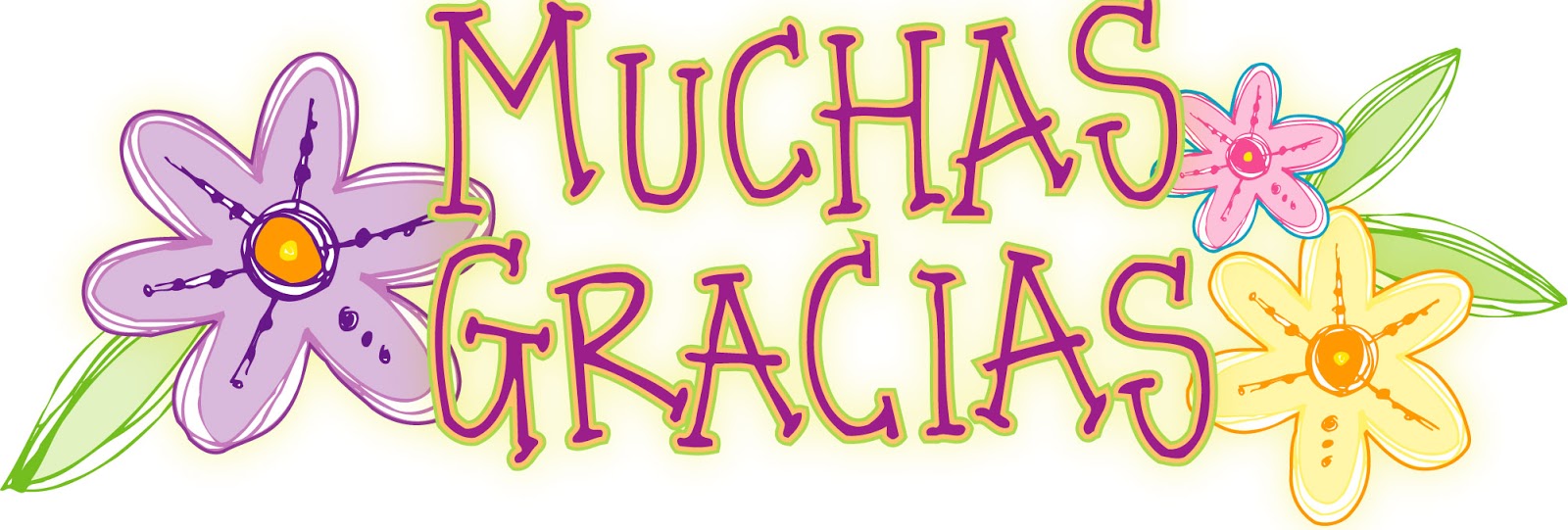